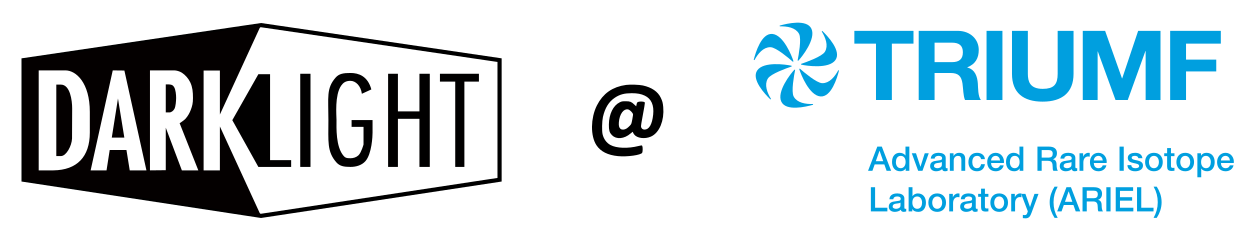 Infrastructure: Space, Shielding and Cabling
Stephanie Diana Rädel
Accelerator Division
E-Hall space
Part of EHDT where DarkLight will be installed
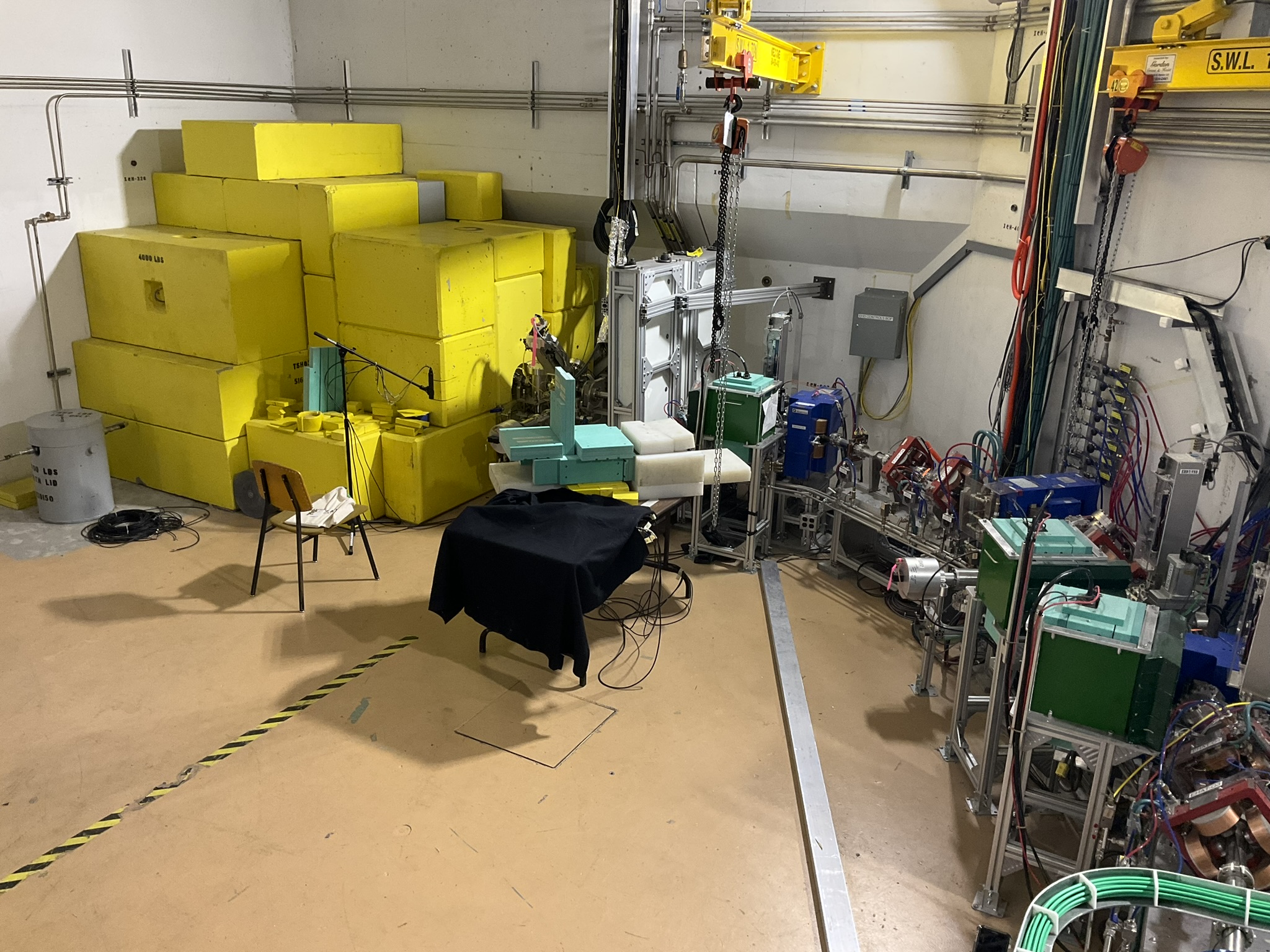 Long Ionization Chamber (LIC)
Protection tray -> can not be moved.
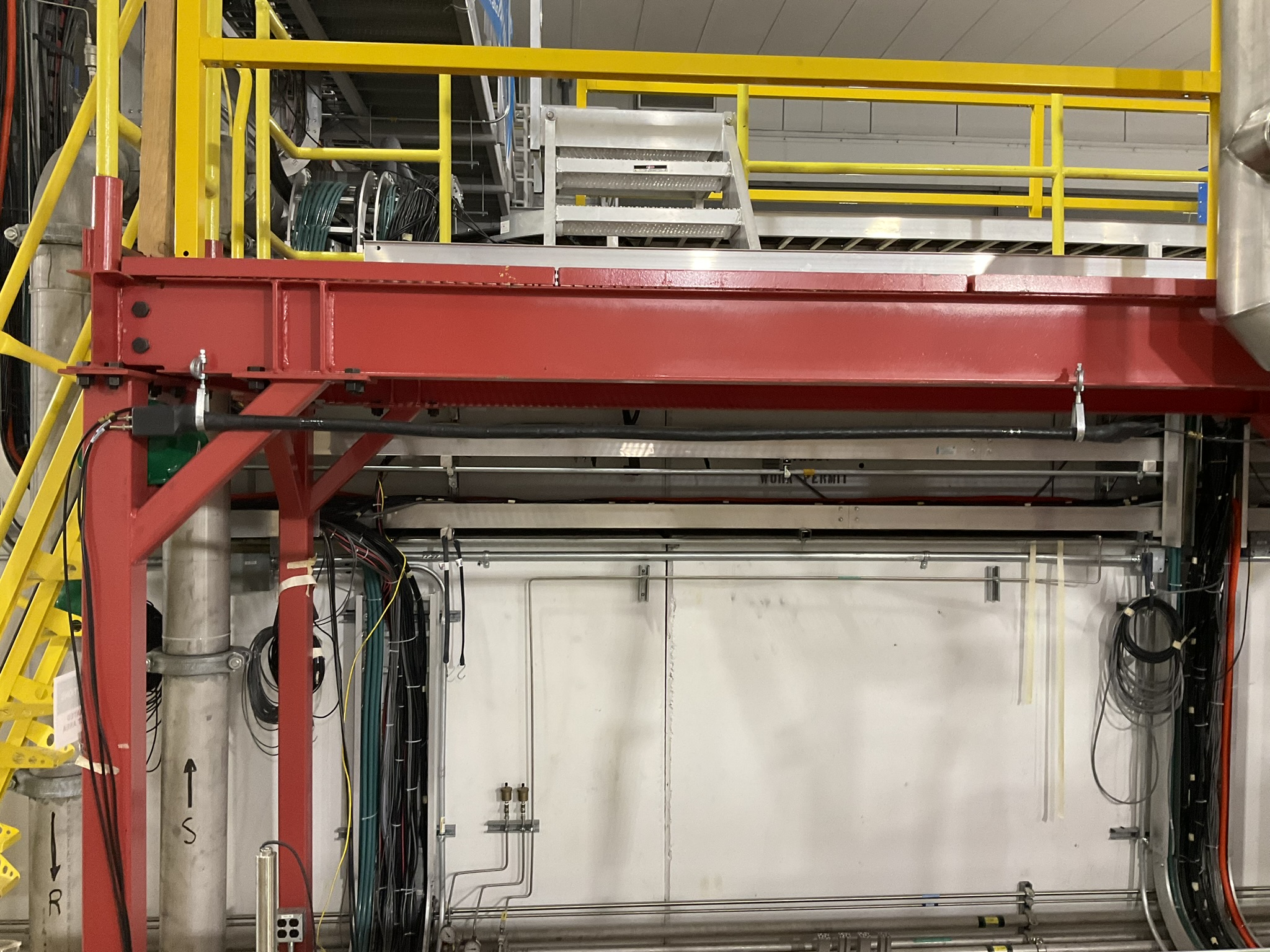 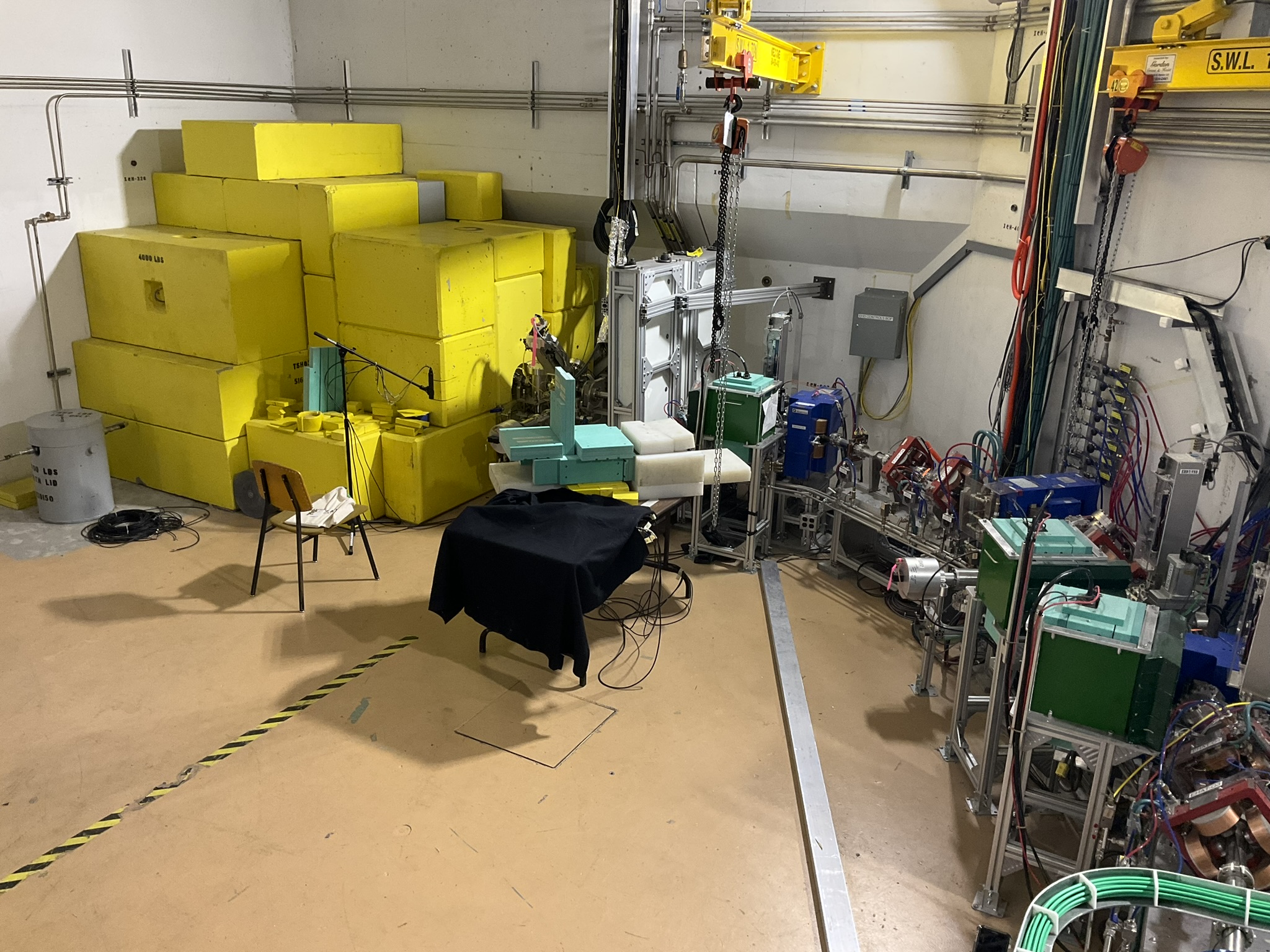 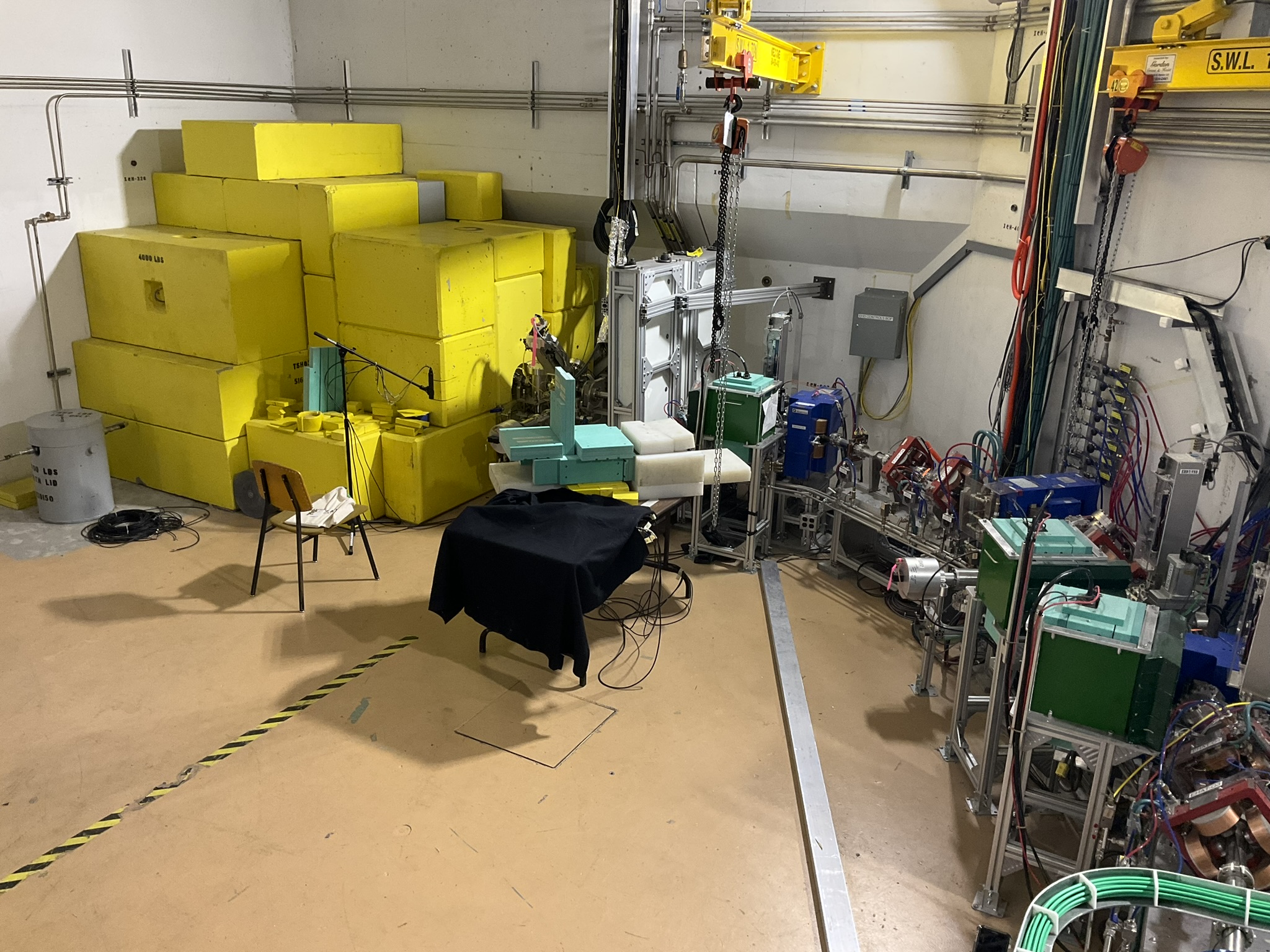 Hatch space
Needs to stay clear 
For e-Hall access
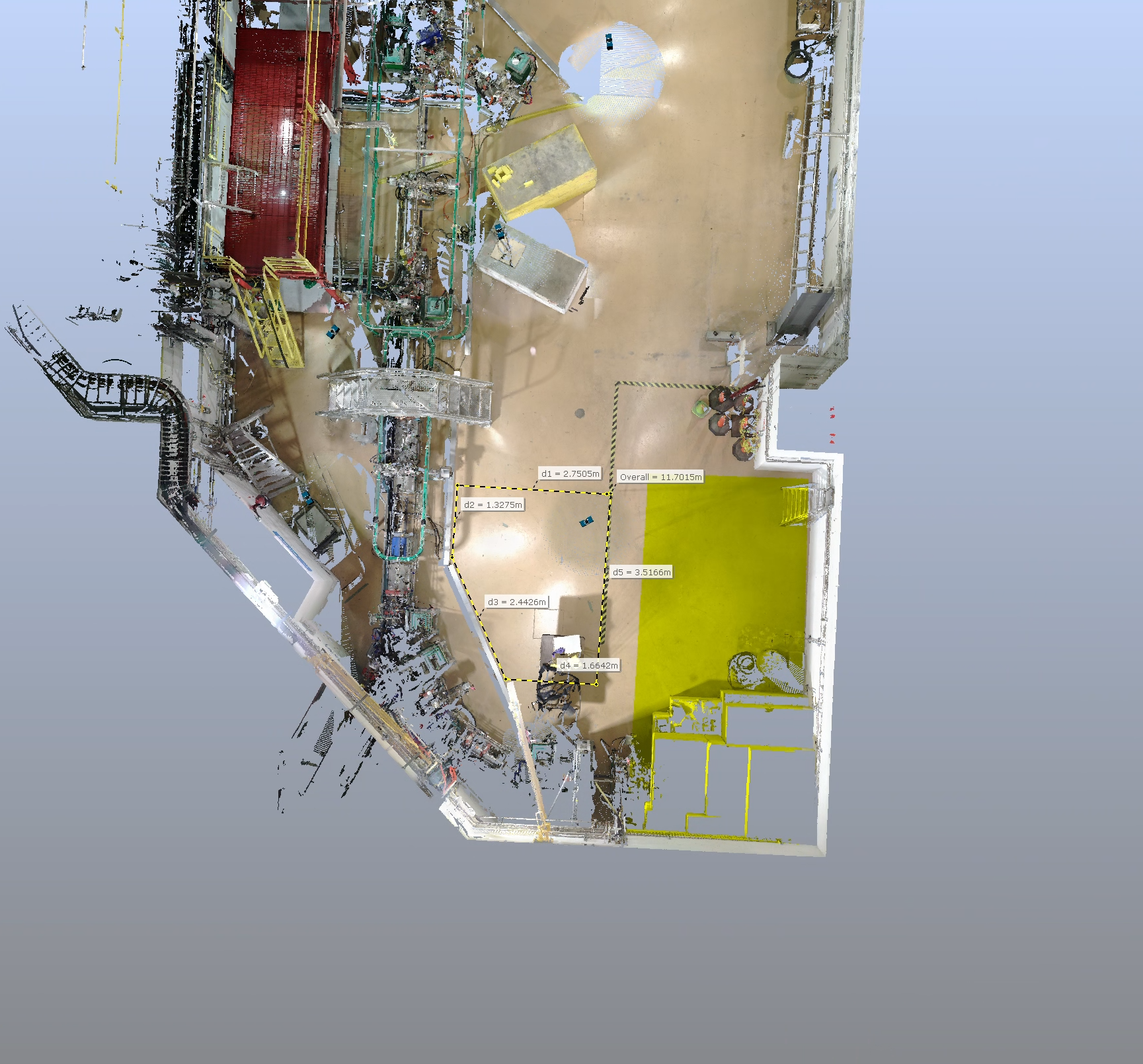 Shielding
LICs
Hatch space
E-Hall top view
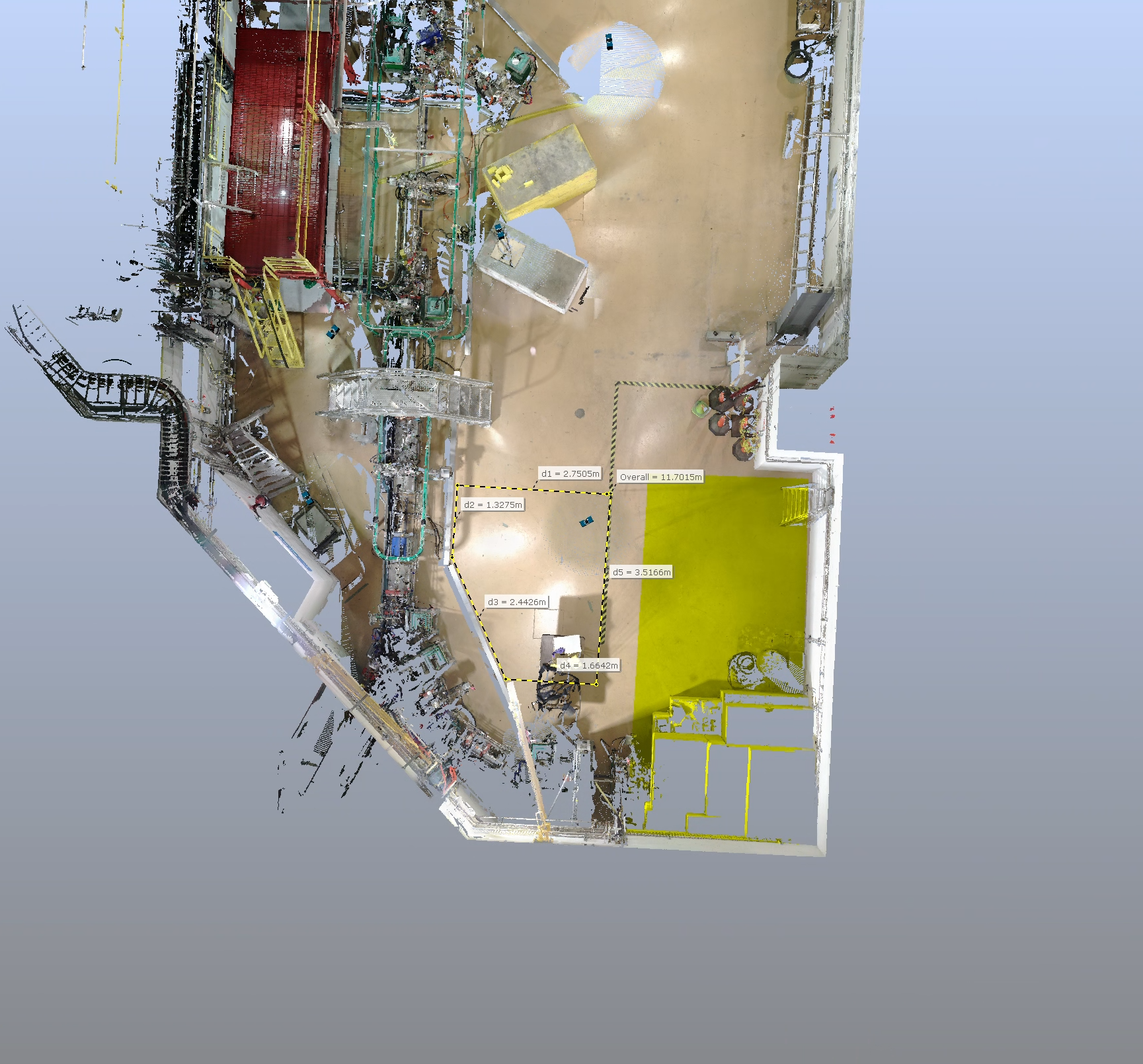 8’  2’
4’  2’
Shielding
Hatch space
Shielded Hut
Position will be challenge to set up
Tristar brick and block will be a good provider of new shielding blocks
Will need a shielding roof
LICs
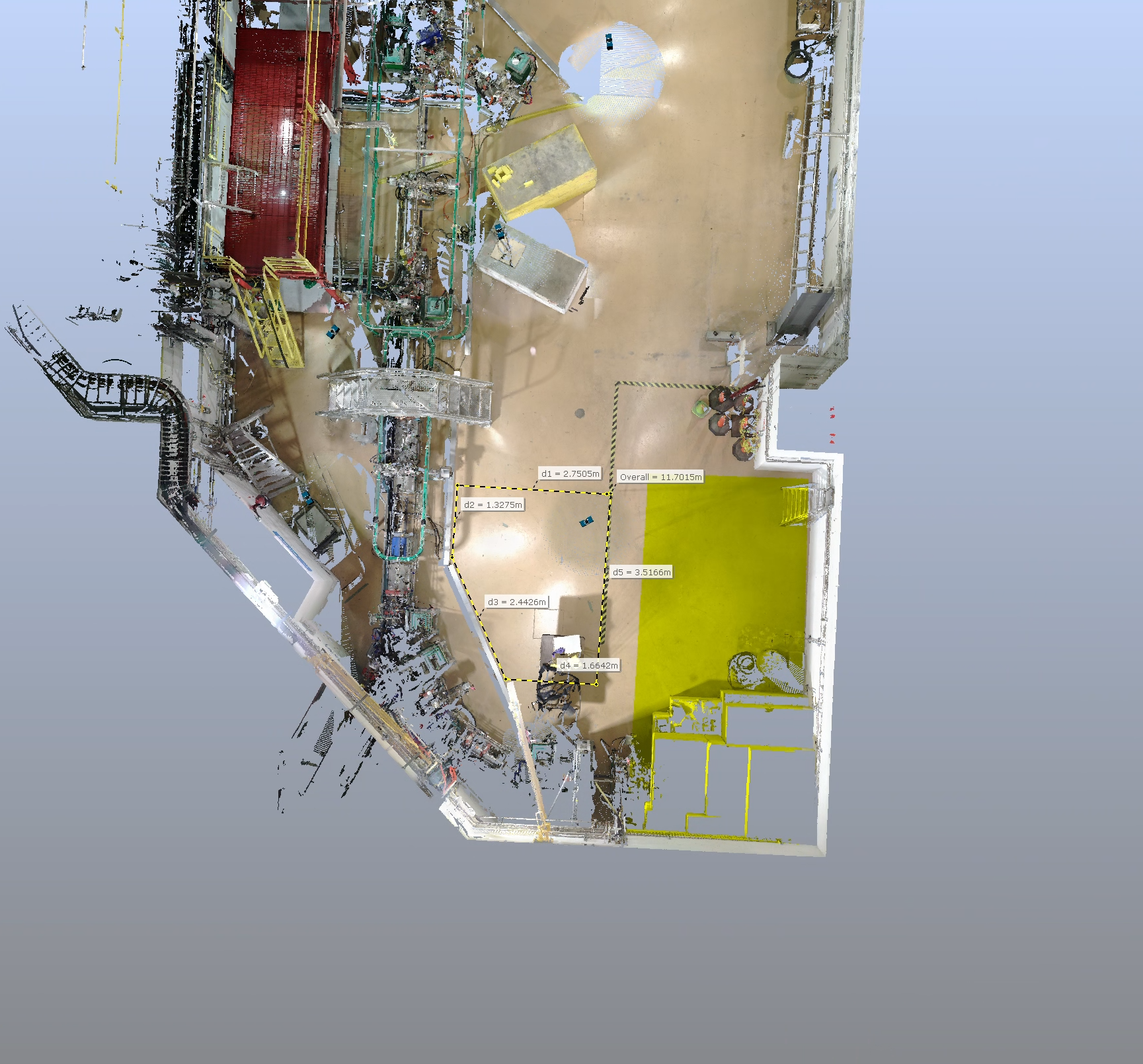 8’  2’
4’  2’
Shielding
Hatch space
Shielded Hut
Position will be challenge to set up
Tristar brick and block will be a good provider of new shielding blocks
Will need a shielding roof
LICs
Cabling
Cabling
Cables for different applications
Vacuum
Control and instrumentation			=> roof
Spectrometers
2 substantial cables for each spectrometer		=> roof
2 lines for water cooling for each spectrometer	=> from existing pipes in hall
control cables for Hall probes
GEM detectors
4 HV and 24 HDMI cables to VME crate		=> shielded hut
4 gas supply and 4 gas return lines 		=> shielded hut
panel with 4 gas flow controls
panel with 4 gas bubblers (TV camera to observe remotely)
exhaust line (N2 can probably be vented to the hall but Ar:CO2 might require venting to atmosphere) 				=> gas shack
Trigger Scintillators
Ask Mike						=> ?
Cabling
Cable trays from EHDT area connect to trays to the e-hall roof.
Plumbing
Gas pipes from the gas shack and water pipes within the hall.
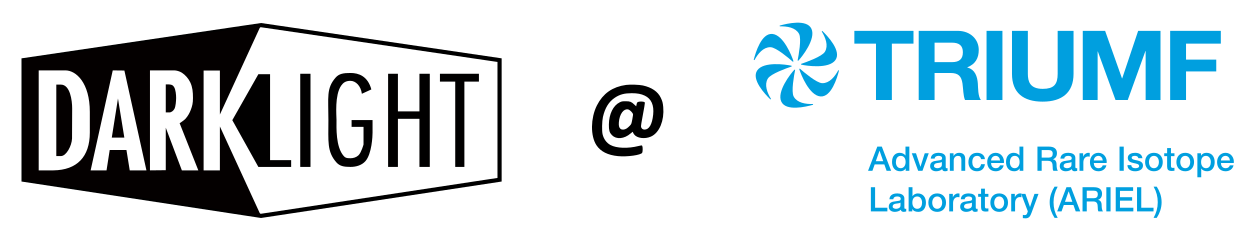 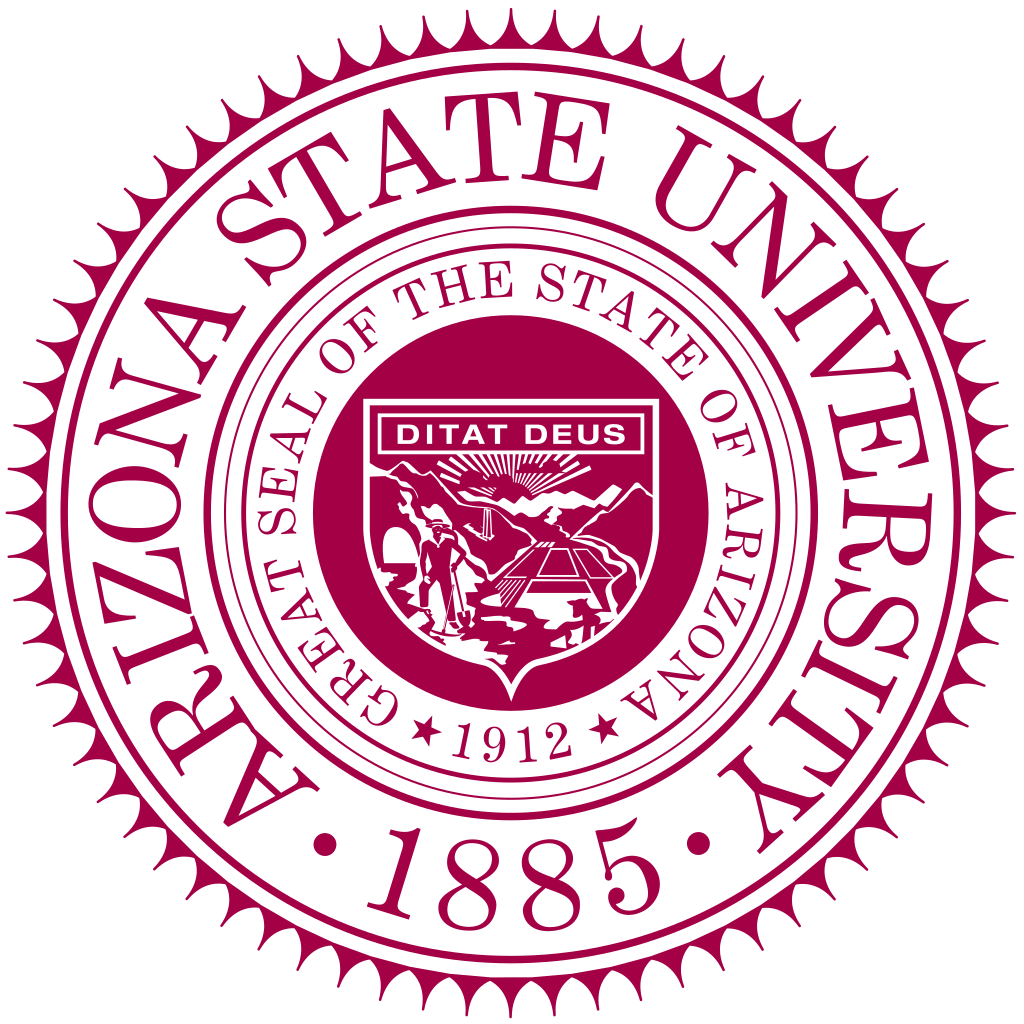 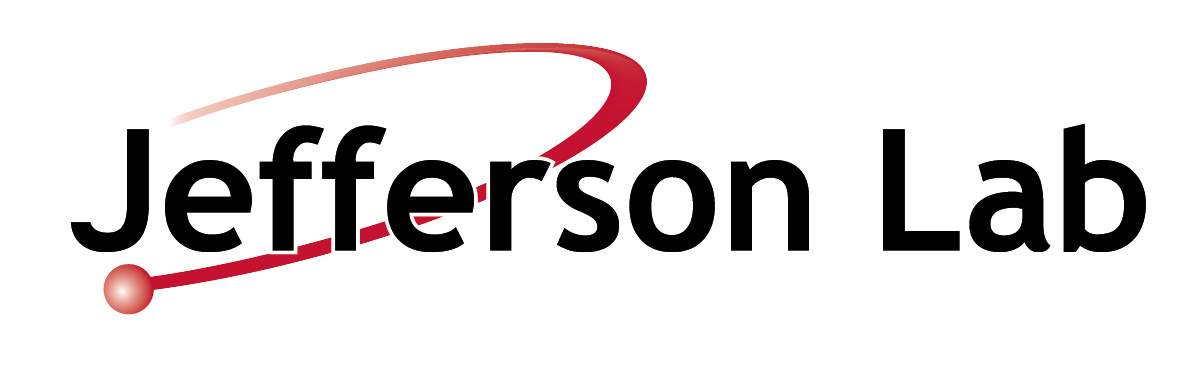 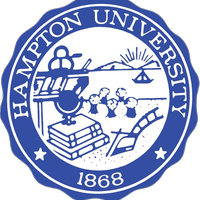 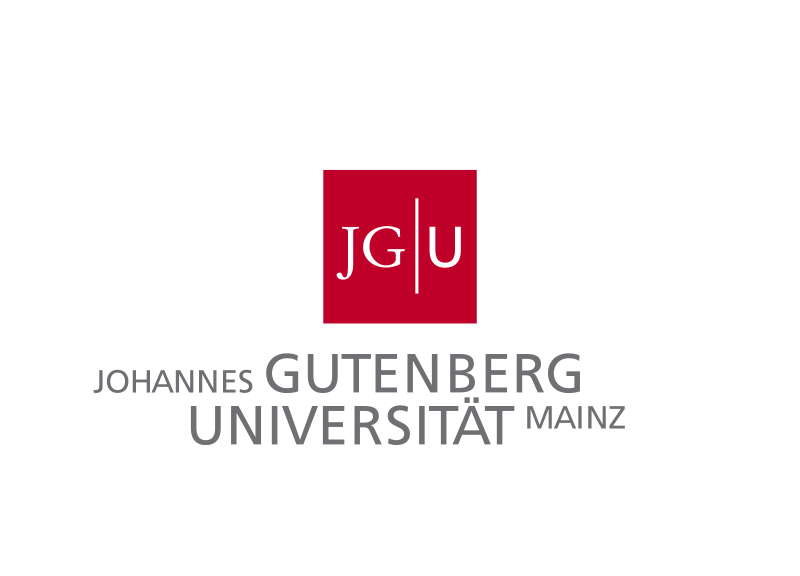 Thank youMerci
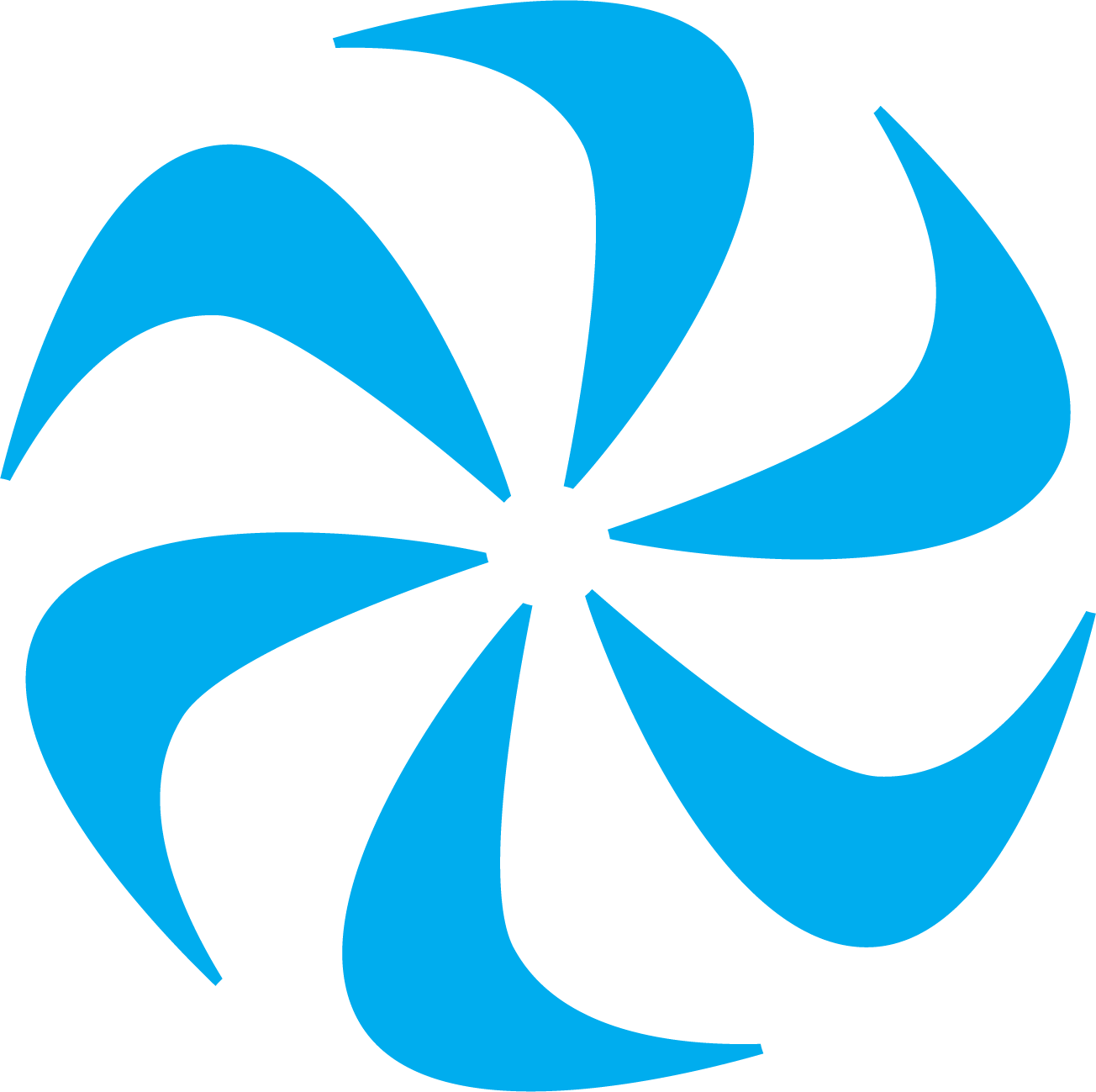 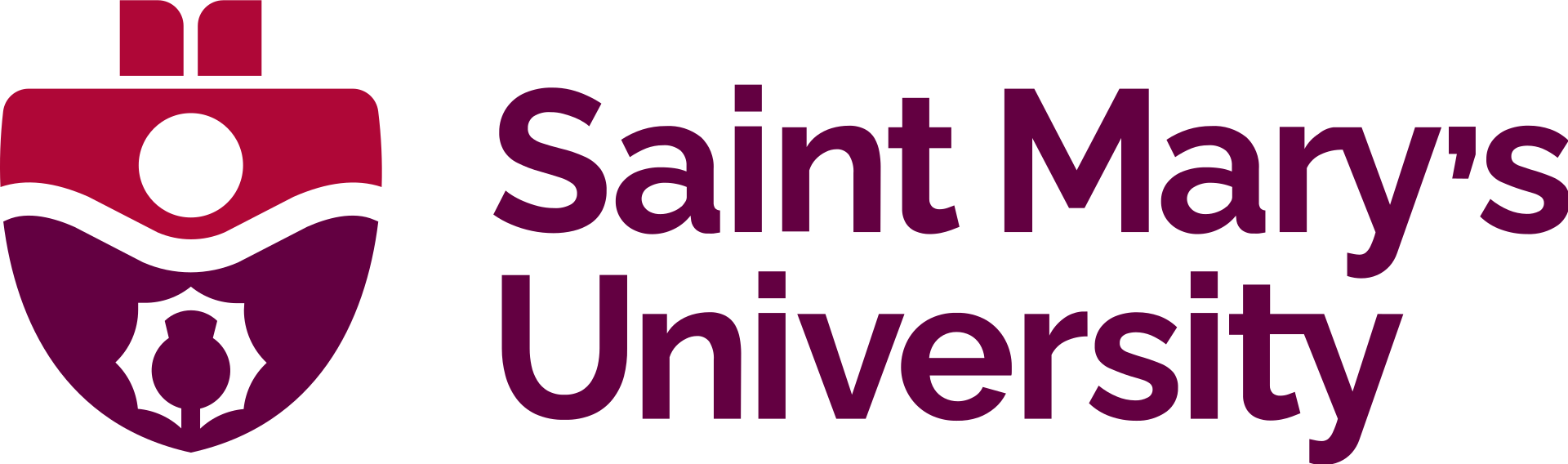 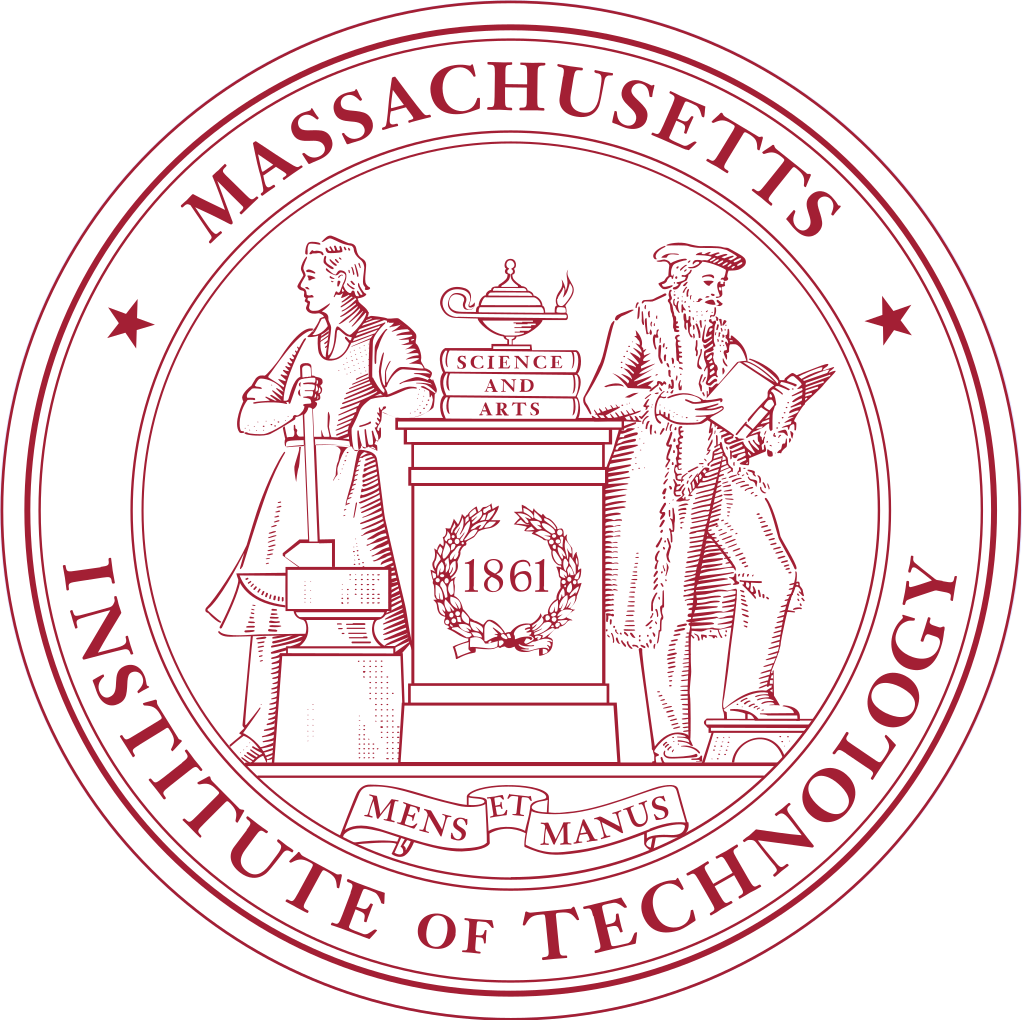 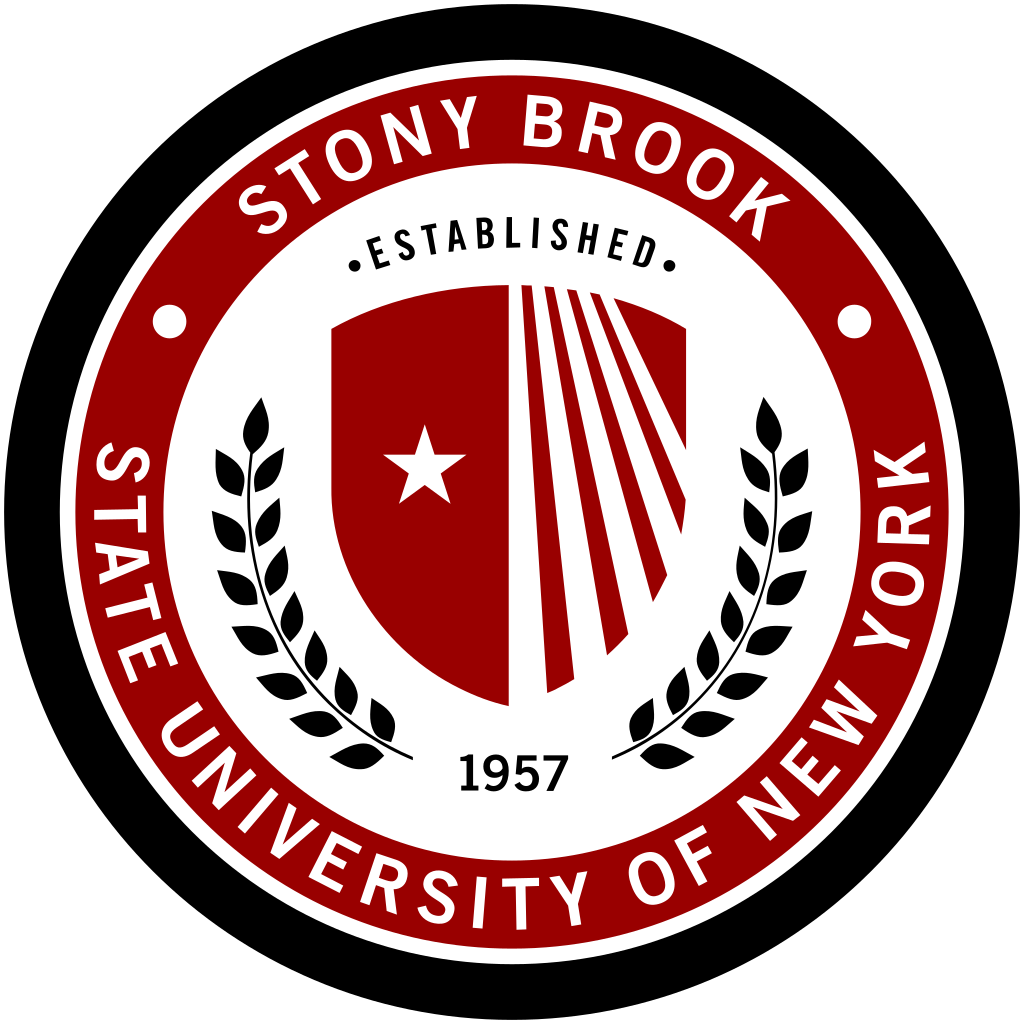 www.triumf.ca
Follow us @TRIUMFLab
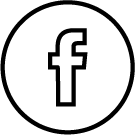 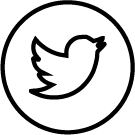 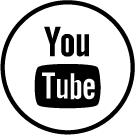 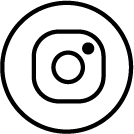 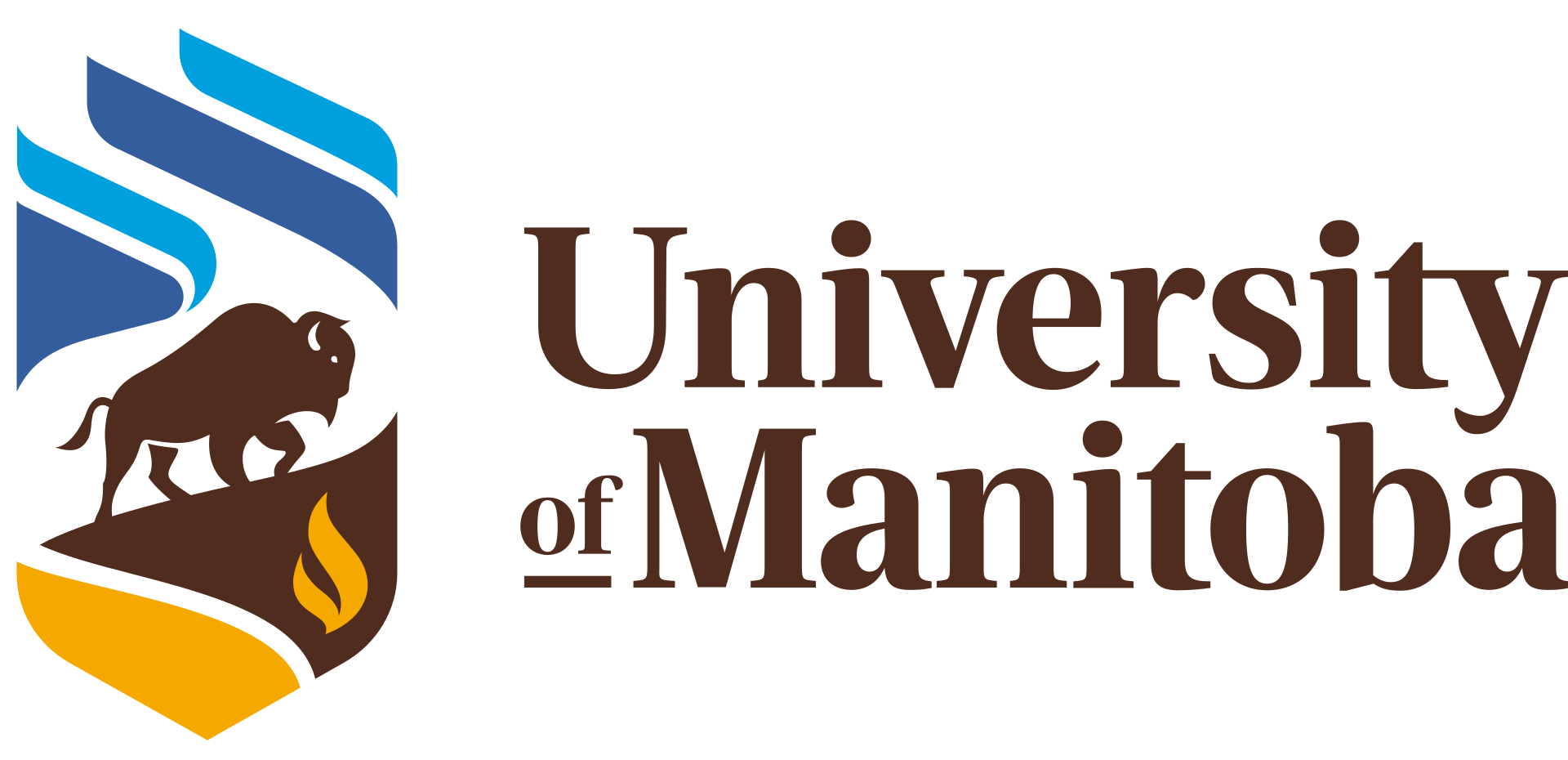 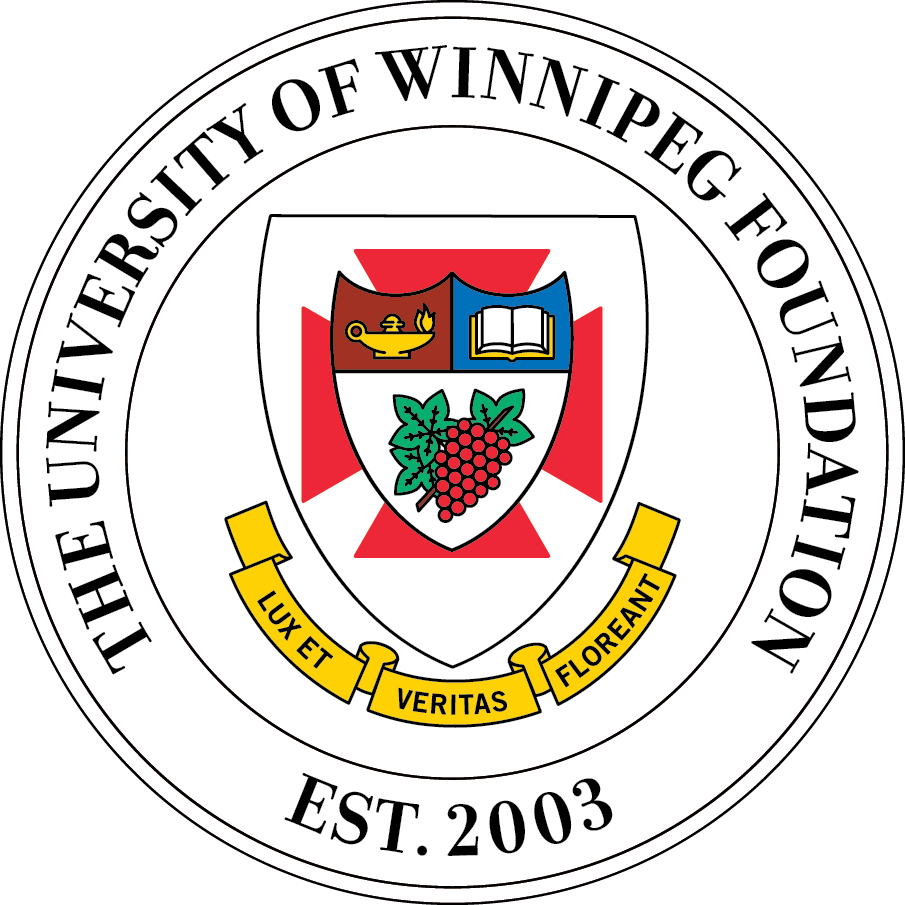 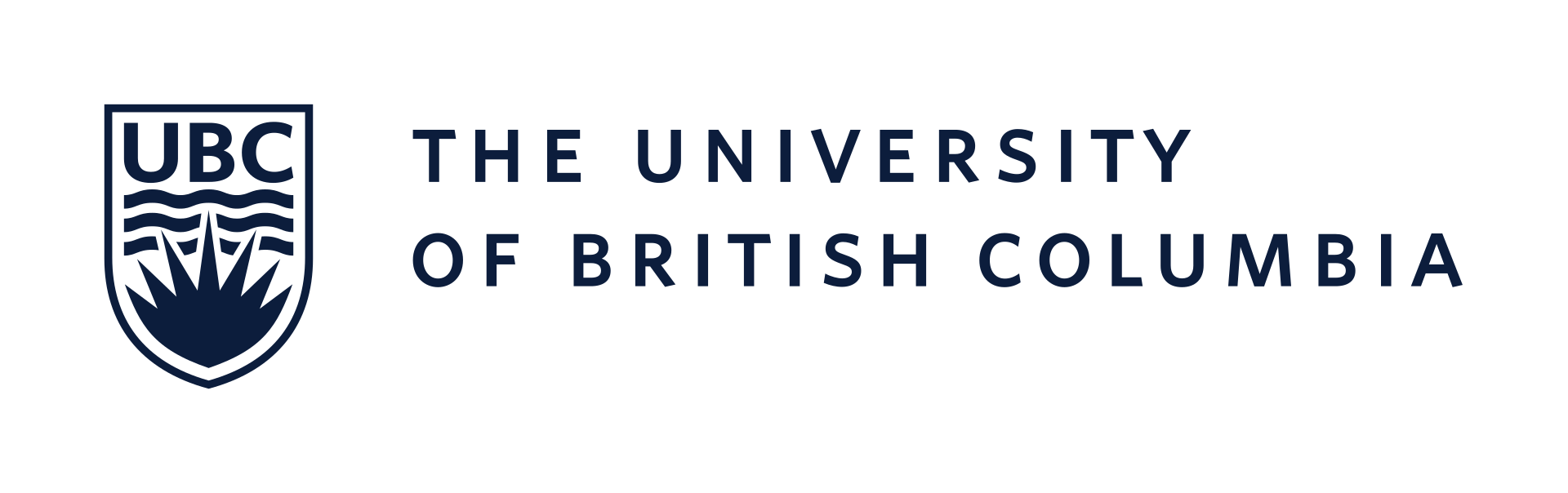